جلسه پنجمجبر رابطه‌اي
پایگاه داده
آنچه در اين جلسه مي خوانيد:
رده‌هاي تكنولوژيكي سيستم مديريت پايگاه داده‌ها
1)  مفاهيم جبر رابطه ای
   - عملگرهای جبر رابطه‌اي
 عملگرهای ساده
Selection   
 Projection
 عملگرهای مجموعه ای
 اجتماع 
 اشتراک 
 تفاضل
عملگرهای پيوند
 ضرب دکارتی
 پيوند شرطی
 پيوند طبيعی
 نيم پيوند
 فراپيوند
 عملگر تقسيم
آنچه در اين جلسه مي خوانيد:
رده‌هاي تكنولوژيكي سيستم مديريت پايگاه داده‌ها
2)  پشتيبان گيری در SQL Server
   
 backup

Restore
بخش اول: جبر رابطه‌اي
رده‌هاي تكنولوژيكي سيستم مديريت پايگاه داده‌ها
در جبر رياضی, عملوند ها اعداد هستند. 
  يعنی عملی (مثل +) روی يک يا چند عدد انجام مي شود و حاصل يک عدد ديگر مي شود.  

 جبر رابطه ای جبری است که عملوندهای آن رابطه ها (جدولها) هستند.
يعنی عملی (مثل پيوند) روی يک يا چند رابطه انجام مي شود و حاصل يک رابطه ديگر مي شود.
1- Selection
2- Projection
1- اجتماع
2- اشتراك
3- تفاضل
عملگرهاي ساده
عملگرهاي مجموعه ای
1- ضرب دکارتی (×)
2- پيوند شرطی (×Ө)
3- پيوند طبيعی (∞)
4- نيم پيوند (α)
5- فراپيوند
عملگرهاي پيوند
تقسيم
عملگرهای جبر رابطه‌اي
داده
عملگرهاي جبر
رابطه‌اي
داده
عملگرهای ساده
(تک عملوندی)
عملگر گزينش
عملوند
رابطه S
Id
Name
Family
δ Id > 84115 (S)
84110
84120
84130
Ali
Reza
Hassan
Ahmadi
Rezaei
Hasani
شرط گزينش
Selection (گزينش)
تعريف داده از ديدگاه ANSI
عملگر گزينش تاپلهايي از يك رابطه را که شرطی را دارا باشند گزينش مي‌كند (سطرهايي از جدول را). 
 اين عملگر تك عملوندي است.
مثال:





اسکيمای جدول حاصل تغيير نمی کند.
عملگر پرتو
عملوند
رابطه S
Id
Name
Family
π Name,Family (S)
84110
84120
84130
Ali
Reza
Hassan
Ahmadi
Rezaei
Hasani
فيلدهای انتخابی
Projection (پرتو)
تعريف اطلاع
عملگر پرتو نمايش رابطه را به تعدادی از فيلدها (بجای همه فيلدها) محدود ميکند. 
 اين عملگر تك عملوندي است.
مثال:





اسکيمای جدول حاصل معمولا تغيير می کند.
چند مثال:
تعريف پايگاه داده‌ها
مثال: ليست نام و نام خ تمام دانشجويان 
 رشته کامپيوترکه شماره آنها کمتر از
 84110 است.  

مثال: ليست شماره و نام خ تمام دانشجويان رشته های کامپيوترو شيمي.
π Id,Family ( δ Field = ‘Computer’ v Field = ‘Chemistry’ (S) )
مثال: ليست شماره تمام دانشجويان که شماره آنها کمتر از 84110 است.


مثال: ليست نام تمام دانشجويان که شماره آنها کمتر از 84110 است.
رابطه S
π Name,Family ( δ Id < 84110 ^ Field = ‘Computer’ (S) )
πId ( δ Id < 84110 (S) )   يا   δ Id < 84110 (πId (S) )
πName ( δ Id < 84110 (S) )   يا   δ Id < 84110 (πName (S) )
حاصل داخل پرانتز رابطه ای است که فقط شامل فيلد Name است و فيلد Id ندارد
براي ايجاد يك برنامه كاربردي دو روش وجود دارد:
عملگرهای مجموعه ای
براي ايجاد يك برنامه كاربردي دو روش وجود دارد:
عملگرهای مجموعه ای
اجتماع ، اشتراک ، تفاضل
اسکيمای رابطه ها بايد از نظر تعداد و نوع فيلدهای متناظر یکی باشد.
اسکيمای رابطه حاصل با اسکيمای دو رابطه اوليه یکی است.
دو عملوندی هستند.
براي ايجاد يك برنامه كاربردي دو روش وجود دارد:
اجتماع (Union)
حاصل اجتماع دو رابطه با اسکيماي مشابه رابطه ای است با همان اسکيما که شامل تمام تاپلهای دو رابطه اول است. اين عملگر دوعملوندي است.
مثال:
U
براي ايجاد يك برنامه كاربردي دو روش وجود دارد:
اشتراک (Intersect)
حاصل اشتراک دو رابطه با اسکيماي مشابه رابطه ای است با همان اسکيما که شامل تمام تاپلهای مشترک بين دو رابطه اول است. 
 مثال:
∩
براي ايجاد يك برنامه كاربردي دو روش وجود دارد:
تفاضل (Minus)
حاصل تفاضل دو رابطه با اسکيماي مشابه (A - B) رابطه ای است با همان اسکيما که شامل تمام تاپلهايی است که در A هستند اما در B خير.
 مثال:
-
براي ايجاد يك برنامه كاربردي دو روش وجود دارد:
عملگرهای پيوند
براي ايجاد يك برنامه كاربردي دو روش وجود دارد:
عملگرهای پيوند
لزومی به يکسان بودن اسکيماها نيست.
بعضی از تاپلهای رابطه اول با بعضی از تاپلهای رابطه دوم پيوند می خورند.
اسکيمای رابطه حاصل تغيير مي کند.
دو عملوندی هستند.
براي ايجاد يك برنامه كاربردي دو روش وجود دارد:
ضرب دکارتی (Cartesian Product)
ساده ترين عملگر پيوند است.
تمام تاپلها از دو رابطه دو بدو با هم پیوند می خورند.
مثال:
R1
R2
×
براي ايجاد يك برنامه كاربردي دو روش وجود دارد:
پيوند شرطی (×Ө)
فقط پيوند بين تاپلهایی انجام ميشود که شرط خاصی برای آنها برقرار باشد (Ө یک شرط است).
زير مجموعه ای از ضرب دکارتی است.
مثال:   R1 ×A>D R2
R1
R2
×A>D
براي ايجاد يك برنامه كاربردي دو روش وجود دارد:
پيوند طبيعی (Natural Join)
نوعی پيوند شرطی که شرطش در خودش نهفته است. 
 فقط پيوند بين تاپلهایی انجام ميشود که مقادير فيلدهای همنامشان (در صورت وجود) با هم برابر باشد.
 فيلدهای همنام ديگر تکرار نمي شوند.
اگر فيلد همنام نداشته باشند، معادل ضرب دکارتی است.
 مثال:   R1 ∞ R2
R1
R2
∞
براي ايجاد يك برنامه كاربردي دو روش وجود دارد:
نکته ای در مورد پیوند طبیعی
رابطه STC (جدول نمرات)
رابطه S
رابطه T
رابطه C
اگر در رابطه B يک کليد خارجی از رابطه A موجود باشد، حاصل پیوند طبیعی A,B همان جدول B است (با همان تاپلها)، با این تفاوت که بجای تنها نمایش کلید جدول A تمام فیلدهای A را نمایش می دهد. 

مثلا S ∞ STC همان جدول STC است که مشخصات کامل هر دانشجو (نه تنها شماره او) و نمره او را نشان می دهد:
براي ايجاد يك برنامه كاربردي دو روش وجود دارد:
نيم پيوند (Semi Join)
همان پيوند طبيعی بين دو رابطه انجام ميشود. 
 اما در جواب فقط فيلدهای يک رابطه ديده می شود. 
مثال:   R1 α R2  (نيم پيوند چپ)
 در جواب فقط فيلدهای رابطه سمت چپ (R1) مي آید.
 نيم پيوند راست بر عکس است.
R1
R2
α
براي ايجاد يك برنامه كاربردي دو روش وجود دارد:
فرا پيوند (Outer Join)
فراپيوند چپ (L.O.Join) 
ابتدا پيوند طبيعی بين دو رابطه انجام ميشود. 
تاپلهایی از رابطه سمت چپ که پيوند نخورده اند را هم به جواب اضافه می کنیم.  
بجای مقادير ساير فيلدها Null قرار مي دهیم.

 فراپيوند راست (R.O.Join): بر خلاف فراپيوند چپ
مثال:
فرا پيوند (Outer Join)
R1
R2
L.O.Join
براي ايجاد يك برنامه كاربردي دو روش وجود دارد:
چند مثال:
رابطه S
رابطه T
رابطه C
رابطه STC
مثال: ليستی از مشخصات تمام دانشجويانی که تاکنون درس گرفته اند.

مثال: ليست تمام دانشجويان با نمرات آنها (اگر دانشجويي نمره هم ندارد باز در ليست باشد).
مثال: ليست اسامی تمام دانشجويانی که درس OS را گرفته اند.

مثال: ليست اسامی تمام دانشجويانی که درس OS را نگرفته اند.
[π SName,SFamily,Field,SId (S ∞ STC)]          يا       S α STC
S L.O.Join STC
πSName,SFamily [δ Cname = ‘OS’ (S ∞ STC ∞ C) ]
πSName,SFamily(S) -  πSName,SFamily [δ Cname = ‘OS’ (S ∞ STC ∞ C) ]
افرادی که گرفته اند
براي ايجاد يك برنامه كاربردي دو روش وجود دارد:
عملگر تقسيم
رابطه R1 بر رابطه R2 بخشپذير است اگر مجموعه فیلدهای R2 زير مجموعه فيلدهای R1 باشد.
اسکيمای رابطه حاصل شامل تمام فيلدهای R1 است که در R2 وجود ندارند.
در رابطه حاصل تنها تاپلهایی از R1 قرار می گیرند که همه تاپلهای R2 در کنار آنها در R1 دیده شود.
 مثال:
R1
R2
÷
قسمت همه
براي ايجاد يك برنامه كاربردي دو روش وجود دارد:
کاربرد عملگر تقسيم
کاربرد تقسیم برای پاسخ به پرس و جوهایی است که در شرط آنها کلمه ‘همه’ ذکر شده.
مثال: ليست دانشجويانی که همه دروس را گرفته اند.

مثال: ليست اساتيدی که با همه دانشجويان درس داشته اند.
رابطه S
رابطه T
رابطه C
رابطه STC
(S ∞ STC ∞ C) ÷ C
(STC ∞ T) ÷  πSId (S)
قسمت همه
براي ايجاد يك برنامه كاربردي دو روش وجود دارد:
Backup و Restore 
در SQL Server
براي ايجاد يك برنامه كاربردي دو روش وجود دارد:
کاربرد:
حفظ امنيت

انتقال اطلاعات از يک سیستم (سرور) به سیستم دیگر
Backup  گیری در سیستم مبدا
Restore کردن در سیستم مقصد
براي ايجاد يك برنامه كاربردي دو روش وجود دارد:
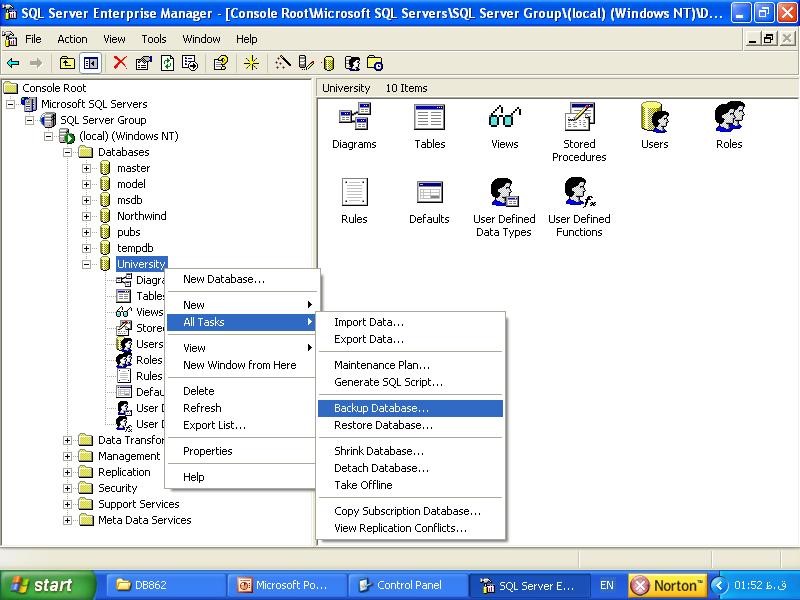 براي ايجاد يك برنامه كاربردي دو روش وجود دارد:
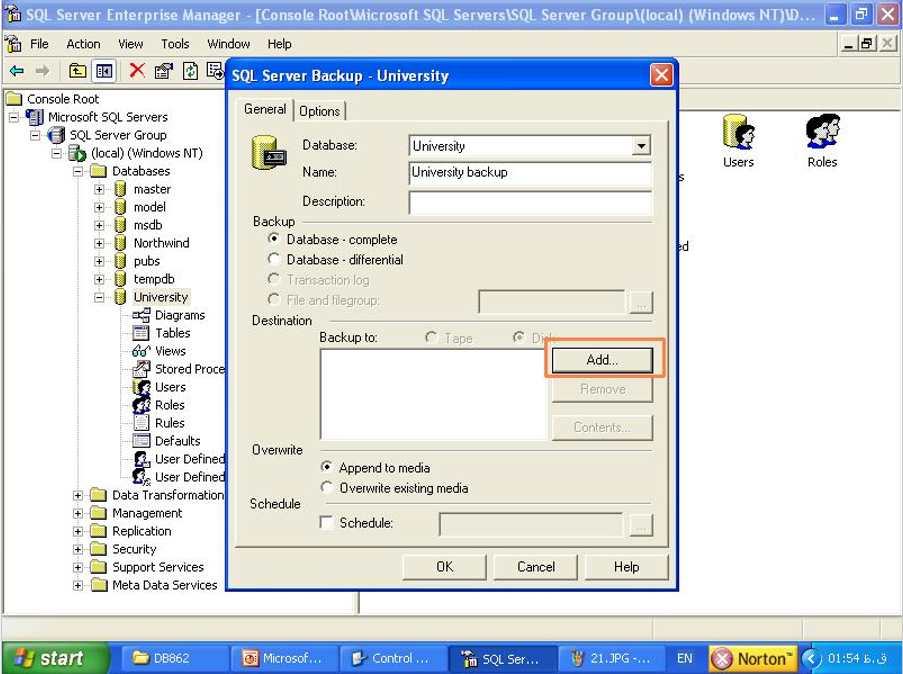 براي ايجاد يك برنامه كاربردي دو روش وجود دارد:
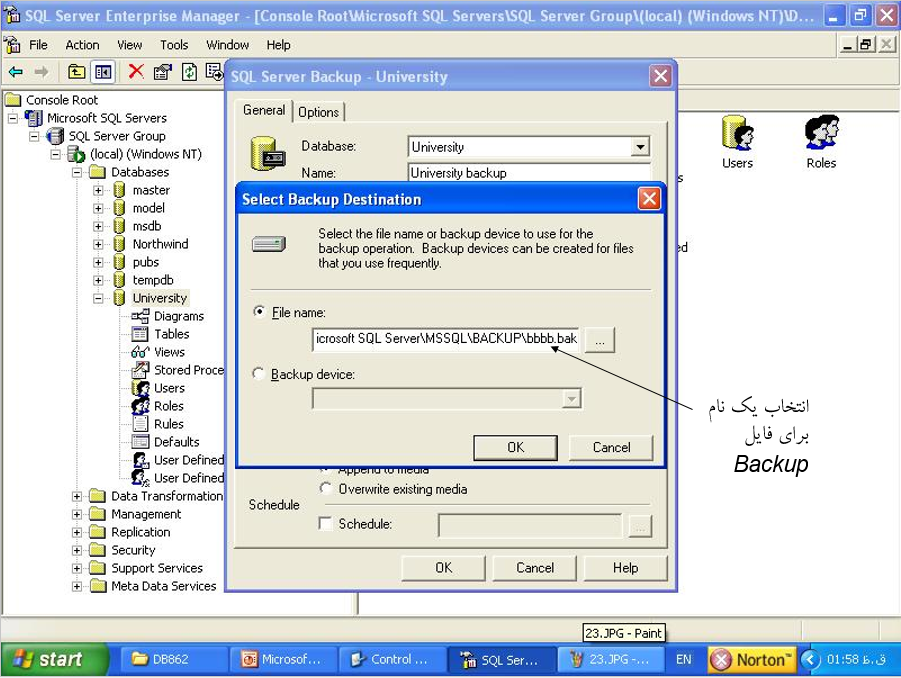 براي ايجاد يك برنامه كاربردي دو روش وجود دارد:
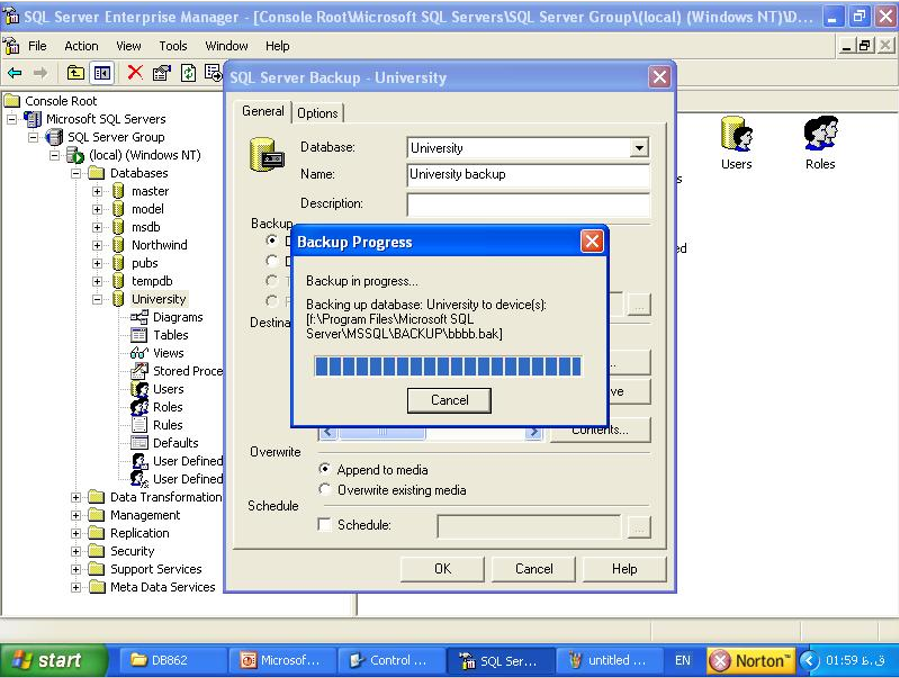 براي ايجاد يك برنامه كاربردي دو روش وجود دارد:
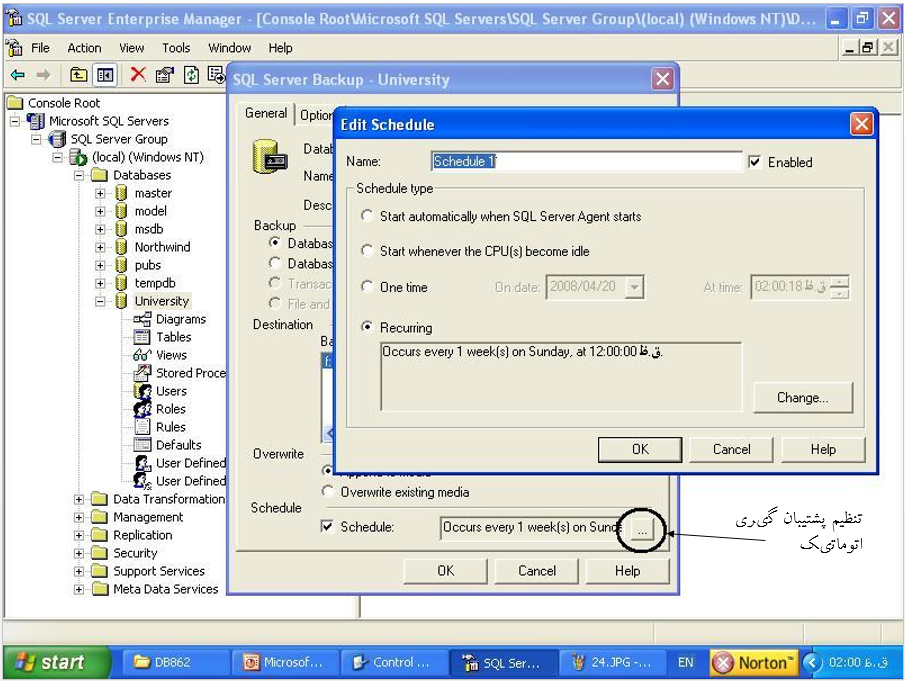 براي ايجاد يك برنامه كاربردي دو روش وجود دارد:
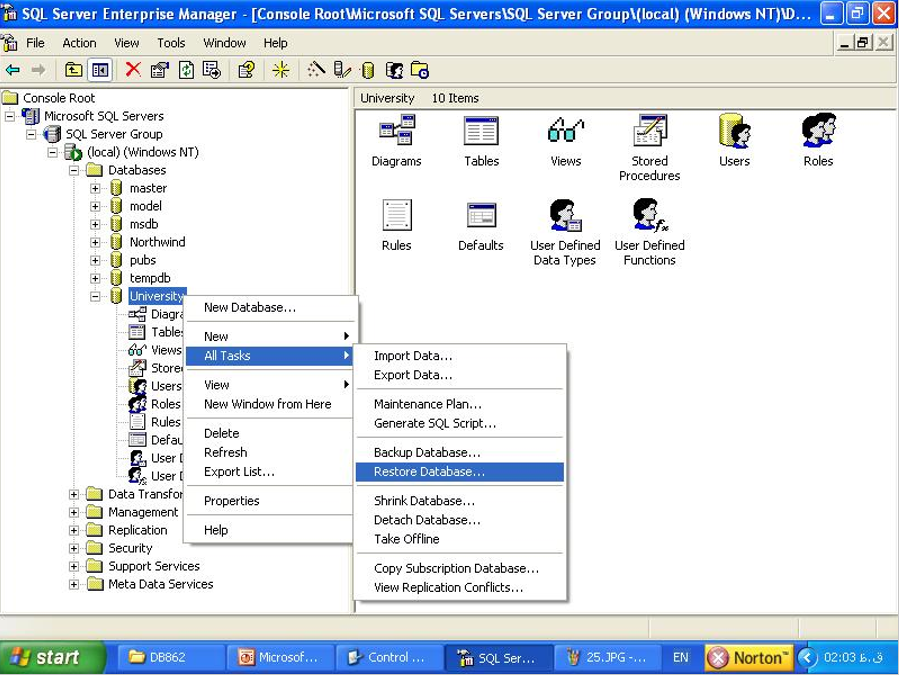 براي ايجاد يك برنامه كاربردي دو روش وجود دارد:
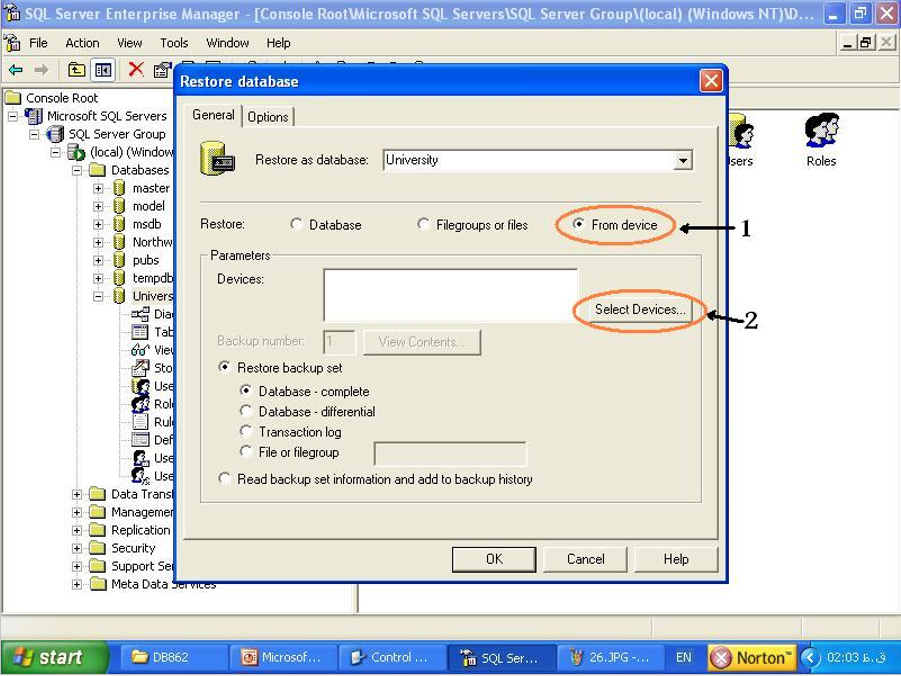 براي ايجاد يك برنامه كاربردي دو روش وجود دارد:
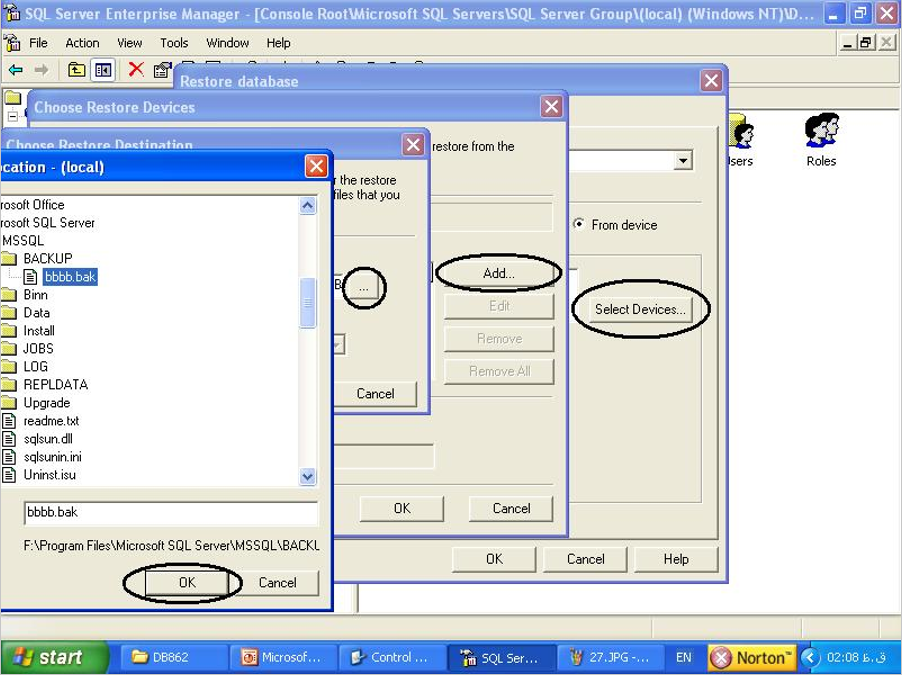 براي ايجاد يك برنامه كاربردي دو روش وجود دارد:
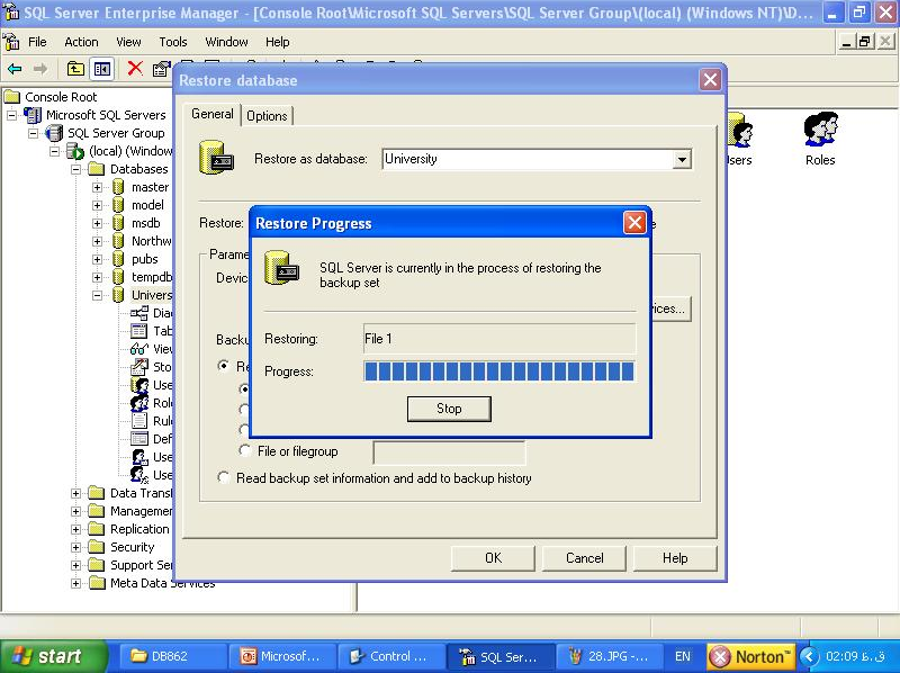 براي ايجاد يك برنامه كاربردي دو روش وجود دارد:
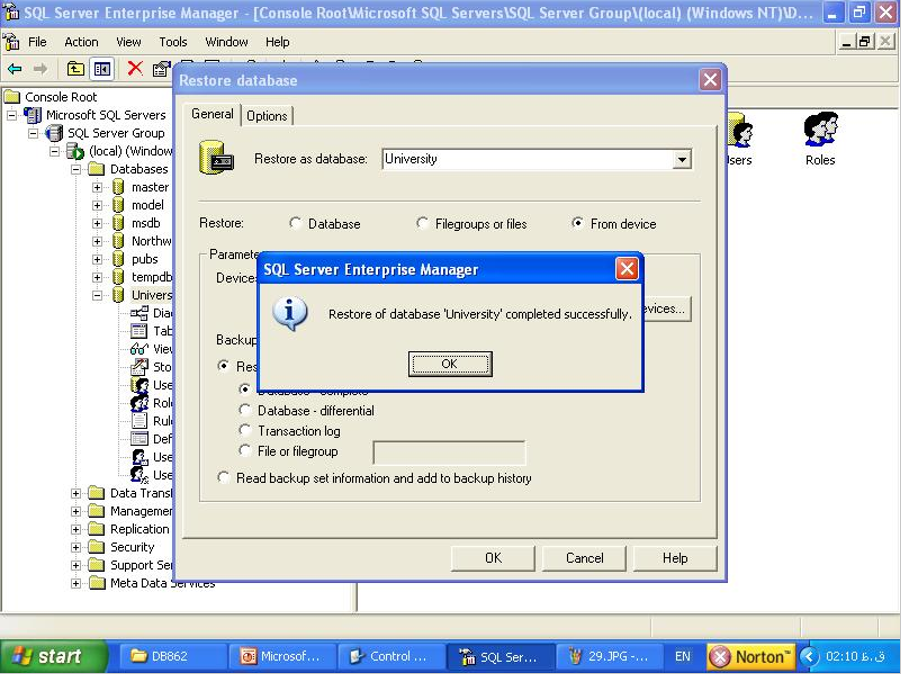